İletişim Becerileri
Anahtar Sözcükler:
İletişim Öğeleri, İletişim Becerileri, İletişim Engelleri, Şiddetsiz İletişim
1
Sunum Planı
İletişim, Temel Öğeler ve Olası Engeller
İletişim Becerileri
Konuşma
Soru Sorma
Dinleme
Empati
Sözsüz İletişim
Yazılı İletişim
Telefonda İletişim
Şiddetsiz İletişim
2
İletişim
3
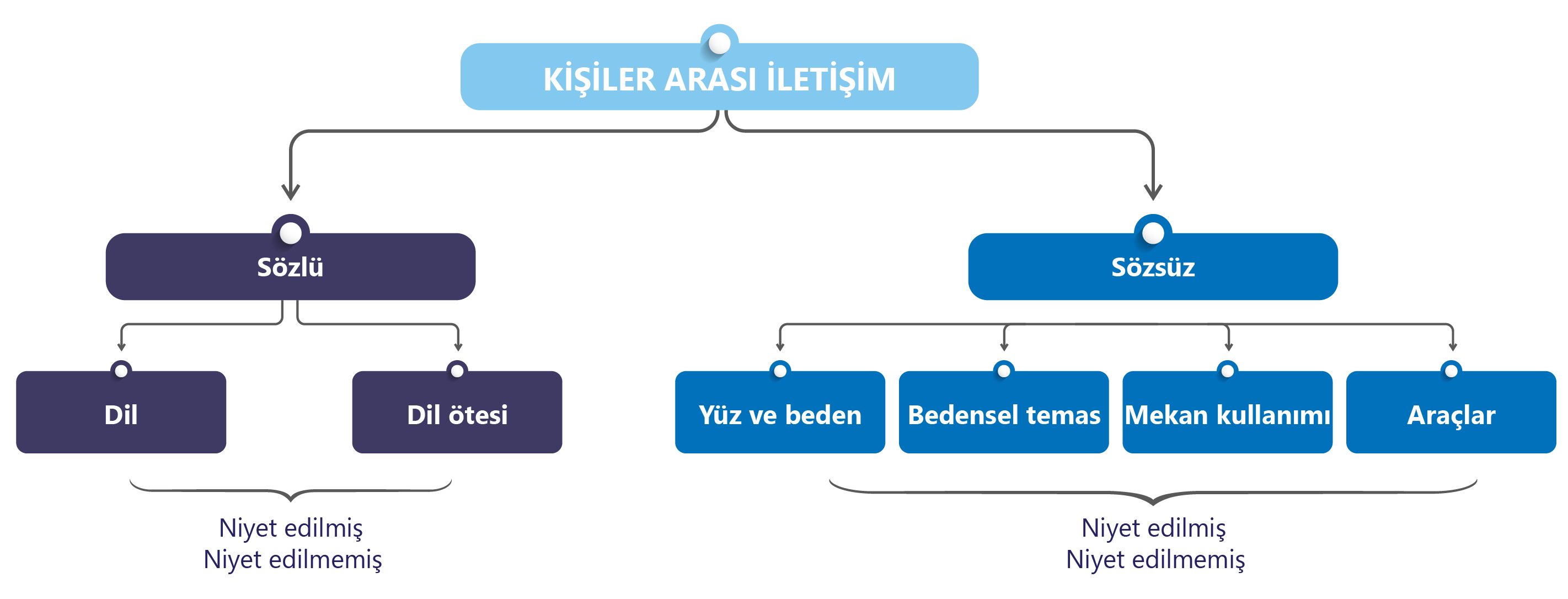 4
Kişiler Arası İletişimin Fonksiyonları
Yardım etmek
Benzerlikler kurmak/yakınlık duymak
Kimlik oluşturmak
İlgi duymak/göstermek
Duygusal yatırım yapmak
İhtiyaçlarını karşılamak
Var olmak
Öğrenmek/bilgi edinmek
Paylaşmak
İlişki/bağlantı kurmak
Etkilemek
Eğlenmek
5
İletişim Süreci ve Öğeleri
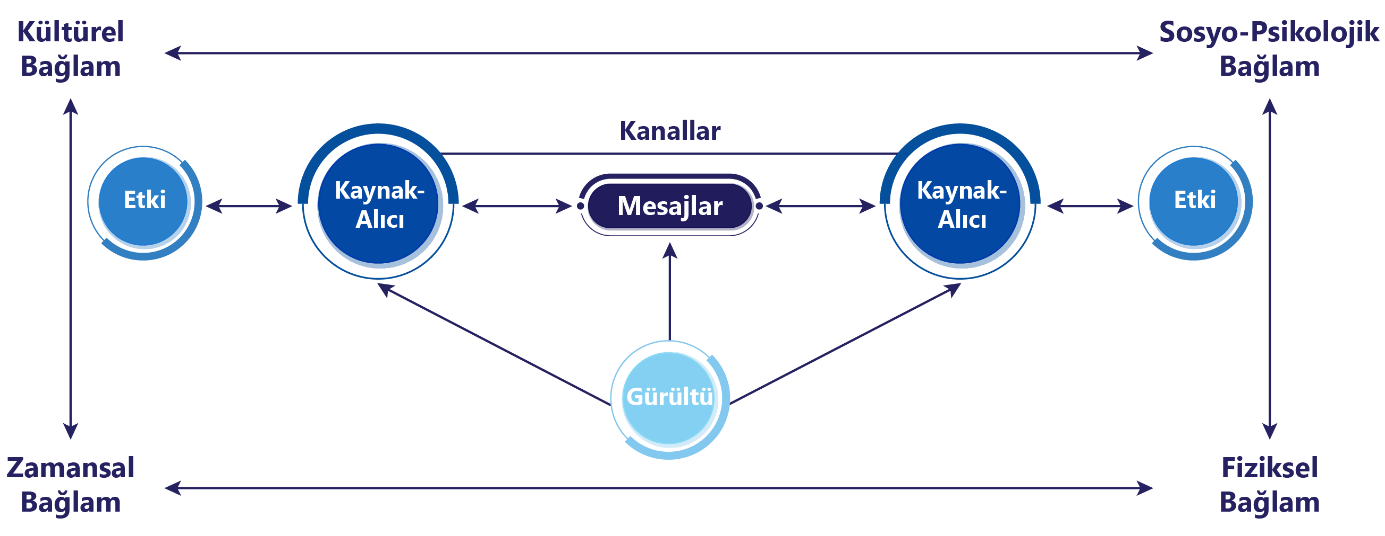 6
İletişim Engelleri
7
İletişim Becerileri
8
Konuşma
Anlamlar kelimelerde değil, insanlarda aranmalıdır. Sadece kullanılan kelimelere değil kelimeleri kullanan kişiye de bakmak önemlidir.

İletişim sırasında kullanılan kelimelerde ve kavramlarda hem objektif bir anlam hem de kişi için öznel bir anlam bulunabilir.

Kelimelerin anlamlarının bir bağlamı bulunmaktadır. Konuşma sürecinde, kelimeler, cümleler bağlamları içerisinde değerlendirilmelidir.
9
Konuşma
10
Soru Sorma
11
Kapalı Uçlu Sorular
Çocuğunuzun arkadaşlarıyla yaşadığı sorunları biliyor musunuz?
Almış olduğunuz danışmanlığın yaşadığınız sorunların çözümüne katkı sunduğunu düşünüyor musunuz?
İŞKUR kaydınızı yaptınız mı?
Kaç çocuğunuz var?
Maaşınız dışında bir ek geliriniz var mı?
Uzmanlaşmış koruyucu aile eğitimini aldınız mı?
12
Açık Uçlu Sorular
Bu konu hakkında ne düşünüyorsunuz?
Yaşadığınız bu olay hakkında nasıl hissediyorsunuz?
Ne olduğunu anlatabilir misiniz?
Sizi buraya getiren şey nedir?
Size nasıl yardımcı olabilirim?
Bu süreçteki ihtiyaçlarınız nelerdir?
Nasıl başlamak istersiniz?
13
Sondaj Soruları
Çocuğunuzla iletişim kurmakta yaşadığınız zorluklar nelerdir?
Böyle davranmanıza sebep olan şeyi bana biraz açar mısınız?
Ebeveynlik deneyiminizde son bir haftada hangi sorunlarla karşılaştınız?
Bu konuda ekleyeceğiniz bir şey var mı?
Sonra ne oldu?
Sizi kaygılandıran şey tam olarak ne? Bu kaygıyı biraz daha açar mısınız?
14
Soru Sormada Bazı Hatalar
Kişinin, istediği cevabı alacak şekilde soruyu yapılandırması, soruyu yönlendirmesi, soru sormaktan ziyade bir tür onay talep etmesi:
Çocuklarınızın sokakta çalışmasını istemezsiniz, değil mi?
Danışmanlık sürecinin size iyi geldiğini görüyorum. Sizce de öyle değil mi?
Sorunun belirli düzeyde bir baskı içermesi:
İşkur kaydı yapmayı düşünmüyor musunuz?
Sorunun eleştiri içermesi: 
Çocuğunuz koruyucu aile yanında kalsa daha iyi olmaz mıydı?
Tek bir soruda birden fazla şey sorulması:
Arkadaşlarınla aran nasıl? Derslerin iyi gidiyor mu?
Sorunun kişinin yetersizliğini, hatasını vb. vurgulaması:
Sizce neden çocuğunuzu kuruluş bakımına vermek durumunda kaldınız?
15
Dinleme
16
Dinlemeye İlişkin Bazı Gerçekler
İşitmek, dinleme sürecinin sadece ilk adımıdır; tüm süreç değildir.
Dinlemek, tesadüfi bir eylem değildir; çaba gerektirir, aktif bir süreçtir. 
Dinlemek, objektif bir süreç değildir. Dinlerken bir mesaj; ön yargılar, bilgi, tutumlar ile işlenir.
Dinlemek, aynı zamanda iletişimde bir güç ifade edebilir. 
Dinlemek durumsaldır. Bir görüşmede, bir derste ya da bir buluşmada birey farklı şekillerde dinler.
Dinlemek öğrenilebilir ve geliştirilebilir.
17
Dinleme Türleri
18
Mesleki uygulamalarda edilgin dinleme ile durumun ne olduğunu anlamaya çalışmak ve konuşmacının anlatmaya ilişkin cesaretlenmesini sağlamak ve etkin dinleme ile bireyin sorunlarını, ihtiyaçlarını ve bu bağlamdaki düşünce ve duygularını daha derinlikli anlamaya çalışmak iletişim ve görüşme sürecine katkı sağlayacaktır.
19
Dinlemeye İlişkin Öneriler
20
Dinlemeye İlişkin Öneriler
21
Empati
Bakış Açısı
Duygu
Geri Aktarım
22
Empati
23
Empatiye İlişkin Öneriler
24
Sözsüz İletişim
25
Sözsüz İletişime İlişkin Öneriler
26
Sözsüz İletişime İlişkin Öneriler
27
Yazılı İletişim
28
Yazılı İletişime İlişkin Öneriler
29
Yazılı İletişime İlişkin Öneriler
30
Telefonda İletişim
31
Telefonda İletişime İlişkin Öneriler
32
Telefonda İletişime İlişkin Öneriler
33
Şiddetsiz İletişim
34
Şiddetsiz İletişim
35
Ahlakçı Yargılar
36
Karşılaştırma Yapmak
Karşılaştırma yapmak yargılamanın bir şeklidir.
Değersizlik duygusuna yol açabilmektedir.
Kendini başkasıyla karşılaştıran kişiler, eksik olduklarını hissederek korkuya kapılabilir ve yetersiz olduğu inancını geliştirebilirler.
Ancak, karşılaştırma yapmanın sonucunda ilham alınıyorsa ve değişim için motivasyon sağlanıyorsa olumlu olabilir.
Farklılıkları kabullenmek karşılaştırma yapmanın olumsuz sonuçlarından kaçınmayı sağlar.
37
Değerlendirmeden Gözlemlemek
Gözlem ve değerlendirmeyi birbirinden ayırmak gerekli
Gözlem ve değerlendirme birleştiği zaman, insanlar gözlemi değil eleştiriyi duyar:
genelleme yapmak, 
çıkarımları kesin doğru olarak kabul etmek, 
tahminin kesinlik ile karıştırılması, 
yetenekle ilgili sözler…
38
Değerlendirmeden Gözlemlemek
39
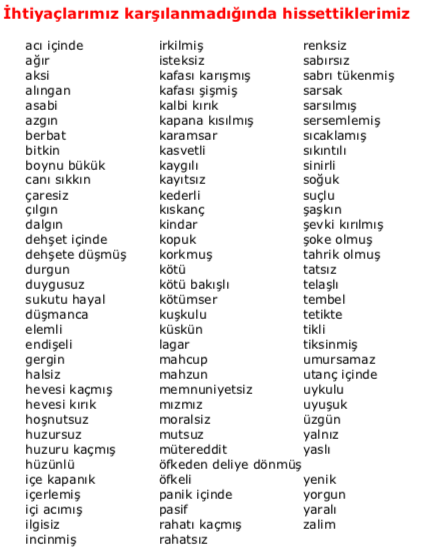 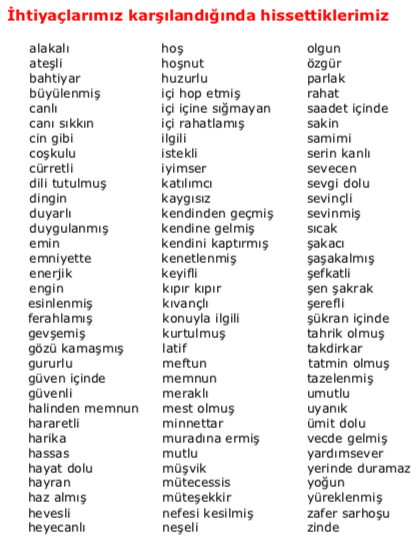 Duyguları Fark Etmek ve İfade Etmek
40
ÖZET
41
Teşekkürler
“Bu doküman Avrupa Birliği mali desteği ile oluşturulmuştur. Bu yayının içeriğinden yalnızca WEglobal liderliğindeki konsorsiyum sorumludur ve hiçbir şekilde Avrupa Birliğinin görüşlerini yansıtmamaktadır.”
42